Family Treatment Centre Staff Training
Diversity, Oppression and Privilege

This presentation was  adapted from information provided  in SOWK 697 by Jessica Ayala at the University of Calgary (2013).
What is Diversity?
Diversity is all of the ways we are different from one another.
These differences can  lead to inequality in society
Power is given to certain individuals and groups.
Not everyone is given equal opportunity or resources.
Some interests and needs are acknowledged and some are not valued. ( Adams et al. 2000)
What is Oppression?
1. the exercise of authority or power in a burdensome, cruel, or unjust manner. 
2. an act or instance of oppressing. 
3. the state of being oppressed. 
4. the feeling of being heavily burdened, mentally or physically, by troubles, adverse conditions, anxiety, etc. 
                                 http://dictionary.reference.com/browse/oppression
What is Social Justice?
Is the full participation of all groups in a society that is designed to meet the needs of all people regardless of their differences.  
This happens through:
All people working together to create change
Being inclusive and celebrating differences.
Thompson’s PCS Model (2006)
Oppression happens at the Personal level, Cultural level and at the Structural level.

Personal- oppression through individual thoughts, feelings, attitudes and actions.

Cultural- shared ways of thinking and doing. Assumed consensus about what is “right” and what is “normal”

Structural- How oppression is simply a part of society. –Oppression in laws, policies and institutions.
Privilege- What is it?
A special advantage, immunity, permission, right, or benefit granted to or enjoyed by an individual, class, or caste                                                                                                                     http://www.thefreedictionary.com/privilege            
“ I do not have privilege because of who I am as a person or because of what I have done. Rather, I have privilege because of the social categories that for the most part I was born into.” – Mullaly (2010)
Privilege is granted and birth is the easiest way of being granted privilege. Bailey (2004, 307)
So what does all of this mean?
It is important as we work with each other as co-workers and with the women and families we are serving that we:
 Acknowledge and value the differences in others.
Reflect on who we are and  think about how this impacts our own attitudes, thoughts and actions.
Challenge oppression and discrimination in our environment.
Treat all people with respect and dignity.
Influencing Change
We can influence change at all levels however we have the most influence on changing ourselves.
The first step is self awareness.

“ Be the change you want to see in this world.”- Gandhi
Self Awareness Exercises
Identity Wheel
Awareness of Identity Questions
Privilege and Disadvantage Inventory

Share thoughts and feelings collectively as a group. (Sharing is optional).
A Class Divided
http://www.pbs.org/wgbh/pages/frontline/shows/divided/
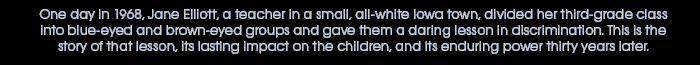 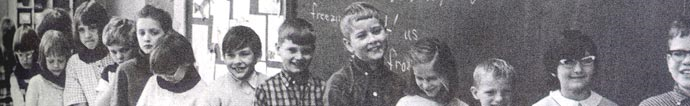 References
Adams, M. (2010). Readings for Diversity and Social Justice. New York: Routledge. 
Ayala, J.(2013). Lectures presented online for the University of Calgary, MSW- leadership, SOWK 697, Calgary, Alberta. 
Mullaly, B. (2010). Challenging Oppression and Confronting Privilege. Ontario: Oxford University Press. 
http://dictionary.reference.com/browse/oppression
http://www.pbs.org/wgbh/pages/frontline/shows/divided/
http://www.thefreedictionary.com/privilege